Software SecuritySecure input handling-DOM-based XSS
Erik Poll
Digital Security
Radboud University Nijmegen
1
Contexts & encoding for the web
'<html>
    <body>
       <h1> ${name}&apos;s Blog! </h1>
          ${description}
        <a href="https://ourdomain.nl/contact?user=${username}&lang=${lang}">Contact details for ${name} </a>
        <b onmouseover=alert("Welcome to ${firstname}’s page")>Click here for a pop-up</b>
    </body>
    </html>'

 
Getting encodings right is tricky and depends on the context
HTML encoding (eg of <  and > )
URL encoding (eg of ?)
JavaString literal encoded (eg of ' and " )
2
Extra complication: the DOM API
JavaScript inside a web page can dynamically alter that web page                       using the DOM API (or do other interactions with other Web APIs)
    <html>   <body>
      <h1 id=title> ${name}&apos;s Blog  </h1> 
       ...
     <script> let newName = getSomeData(); 
                    document.getElementById("title") .innerHTML  =  newName + "&apos;s Blog!";
     <script> 
  </body>   </html>

Spot the XSS!
       A malicious  newName  could be   Eve</h1><script someAttackScript();</script> //
If newName is untrusted user input, it needs to be encoded, by the JS code: 
                    document.getElementById("title").innerHTML  =  htmlEscape(newName) + "&apos;s Blog!"
DOM API methods & fields
to inspect & alter the web page
3
DOM-based XSS attacks
JavaScript code in a webpage is fed some malicious input (client-side!) and uses that input to change the webpage (client-side!)






 
Input can come 1) via local user input, 2) as parameters in the URL, 3) from the server (as in stored XSS), 4) from another web server, ...
Server cannot validate or encode such inputs! (Except in case 3?)           It has to be done by JS code inside the web page.
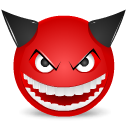 web
server
page.html
bad
f(bad)
page.html
f(bad)
f.js
JS engine
bad.html
HTML renderer
4
Escaping inside JavaScript
Suppose JavaScript code modifies an HTML element elem to show a user-supplied name that executes JS code createAlbum('name') when clicked, i.e.                       
                 <a onclick="createAlbum('name')">name</a>   

Insecure JS code to do this       
       elem.innerHTML =  '<a onclick="createAlbum(\'' + name + '\')">' + name + '</a>';   
Spot the XSS bug! 
              A malicious  name to insert   ' '; someAttackScript(); //

How to escape name for the two different contexts here?      
    var escapedName = goog.string.htmlEscape(name);  // HTML-encoding   
    var jsEscapedName = goog.string.escapeString(escapedName); // JS string literal encoding  
    elem.innerHTML = '<a onclick="createAlbum(\'' + jsEscapedName + '\')">' + escapedName + '</a>'; 
Spot the XSS bug!
5
Spot the XSS bug!
var escapedName = goog.string.htmlEscape(name);  // HTML-encoding   
    var jsEscapedName = goog.string.escapeString(escapedName); // JS string literal encoding  
    elem.innerHTML = '<a onclick="createAlbum(\' ' + jsEscapedName + '\')">' + escapedName + '</a>'; 
 

Attack: enter malicious name        ');attackScript();//
HTML-escaped this becomes        &#39;);attackScript();//
JS-escaped this remains                 &#39;);attackScript();//
So innerHTML becomes 
                 <a onclick= "createAlbum(' &#39;);attackScript();// ')">&#39;);attackScript();//</a>
The browser HTML-unescapes value of onclick attribute before evaluation as JS
                                       createAlbum(' ');attackScript();//')
so attackScript();  will be executed
[Example from Christoph Kern, Securing the Tangled Web, CACM 2014]
6
Preventing DOM-based XSS
Moral of the story: writing JavaScript code that properly validates and encodes user input is hard!
Modern web pages use a LOT  of client side JS code, using large libraries, to provide fancy webpages
 

The DOM API methods take strings as arguments, but for these strings it is hard to trace  
where they come from? (are they user input?) 
have they been validated? if so, how exactly? 
have been encoded? and if so, how exactly?

Here we can use the safe builder approach!
7
API hardening for the DOM API (aka Trusted Types)
Safe builder approach for JavaScript & DOM API
use TypeScript rather than JavaScript
use  different types instead of just String,                                                   e.g. TrustedHtml, TrustedJavaScript, TrustedUrl, TrustedScriptUrl …
replace string-based DOM API with new typed API where operations  take the right 'safe' type as parameter
eg  innerHTML takes TrustedHtml instead of a String

Typing guarantees proper escaping & validation 
This is checked statically
DOM API must be replaced & all JS code needs to be rewritten 
           but ... this can be done incrementally, using old & new APIs side by side

[https://github.com/WICG/trusted-types] 
[Released as a Chrome browser feature in 2019
    https://developers.google.com/web/updates/2019/02/trusted-types]
8
Custom tweaks
The Trusted Types / API hardening approach can be customised/extended to specific application:

For example, Brightspace allows a restricted set of HTML tags in forum postings.        
                                                                                                                                           To do this we would introduce 
introduce a custom type, SafeForumPosting 
specify which functions require input of this type  
define custom operations to generate data of this type,         with built-in validation and/or encoding. This code should be rigorously reviewed to make sure it is bullet-proof!
9
Yet another complication:  different kind of URLs
Suppose we let users add a link to jump to their homepage on another website
       <html>  <body>
           <h1> ${name} &apos;s Blog! </h1>
            ${description}
            ...
            <script> function goHome() { window.location.href = ${homeUrl} ;}  </script>
            <button type="button" onclick="goHome()">Click here to go to  ${name} 's home page!</button>
            ...
Spot the XSS, if we allow users to specify any  ${homeUrl}
Browsers support pseudo URLs starting with javascript:, e.g.  javascript:alert('Hi!'). 
Assigning such a URL to location.href  will execute the script! 
User-supplied URLs have to be validated to check for javascript: URLs:
server-side or, if it’s passed around in JS, client-side in JS code
The Trusted Types API uses special type TrustedResourceUrl  for sinks, such as location.href, where (pseudo) URLs can trigger execution of scripts
10
Recap: Why XSS is so tricky to prevent
Many sources & sinks, with complex data flows between them
Many different types of data  
URLs, URL parameters, javascript: pseudo URLs,                                          (snippets of) HTML and JavaScript,  JavaScript strings, CSS, …
with different trust levels, eg
HTML with scripts that we trust, unsafe HTML possibly with scripts, safe HTML without scripts,                                                                                           links that we trust even in places where they might trigger scripts,     links that we trust except in places where they might trigger scripts, ...
and different association forms of encoding and validation, eg
HTML-encoding, JavaString-literal encoding, URLs validated not to start with javascript:, ...
that can be done server-side or client-side
11
Conclusions
12
Languages & Parsing
Parsing of many languages (formats, representations, ...) is where the input problems happen, due to 
insecure parsing 
incorrect parsing, i.e. parsing differentials
unintended parsing, i.e. injection attacks
especially if languages are complex, poorly defined, and very expressive
LangSec approach can prevent buggy parsing                    which can be insecure parsing or incorrect parsing
Safe builder approach, which generalises parameterised queries, can prevent injection attacks
13
Lack of input validation?
Beware of people talking about ‘lack of input validation’

Do they really mean rejecting  invalid inputs or do they actually mean encoding/escaping/sanitising  them?

If so, output  encoding makes more sense than input  encoding, because it depends on context

Ideally, don't validate but parse

Ideally, use ‘safe’ APIs that are immune to injection                               and/or us types to enforce proper encoding & validation
14
Pattern: Use Types!
Types can record & ensure different aspects of data 
language/format
origin of data, and hence the trust we have in it 
special mention: compile-time constants
This can track & make explicit if data
validated or not, and how exactly?
encoded or not, and how exactly? 
Overall aim: preventing ambiguity & confusion
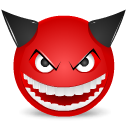 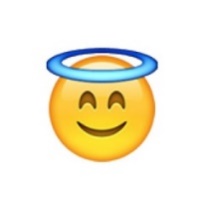 15
Anti-pattern:  string concatenation
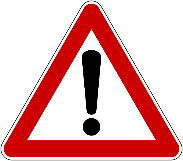 Standard recipe for security disaster: 
concatenate several pieces of data, some user input,
 pass the result to some API


Note: string concatenation is inverse  of parsing
16
Anti-pattern:  strings
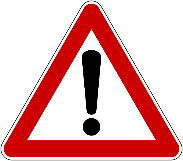 The use of strings in a warning sign
not just  String but also   char*, char[], StringBuilder, ...
Strings are useful, because you use them to represent many things:
	eg. username, file name, email address, URL, HTML, …
This also make strings dangerous:
Strings are unstructured data that still needs to be parsed
The same string may be handled & interpreted in many                              –  possibly unexpected – ways
Strings may or may not be validated or encoded, ... 
A single string parameter in an API call often hides                          an expressive & powerful language
17
To read
Wang et al., If It's Not Secure, It Should Not Compile: Preventing DOM-Based XSS in Large-Scale Web Development with API Hardening, ICSE'21, ACM/IEEE, 2021
Lectures notes on Secure Input Handling
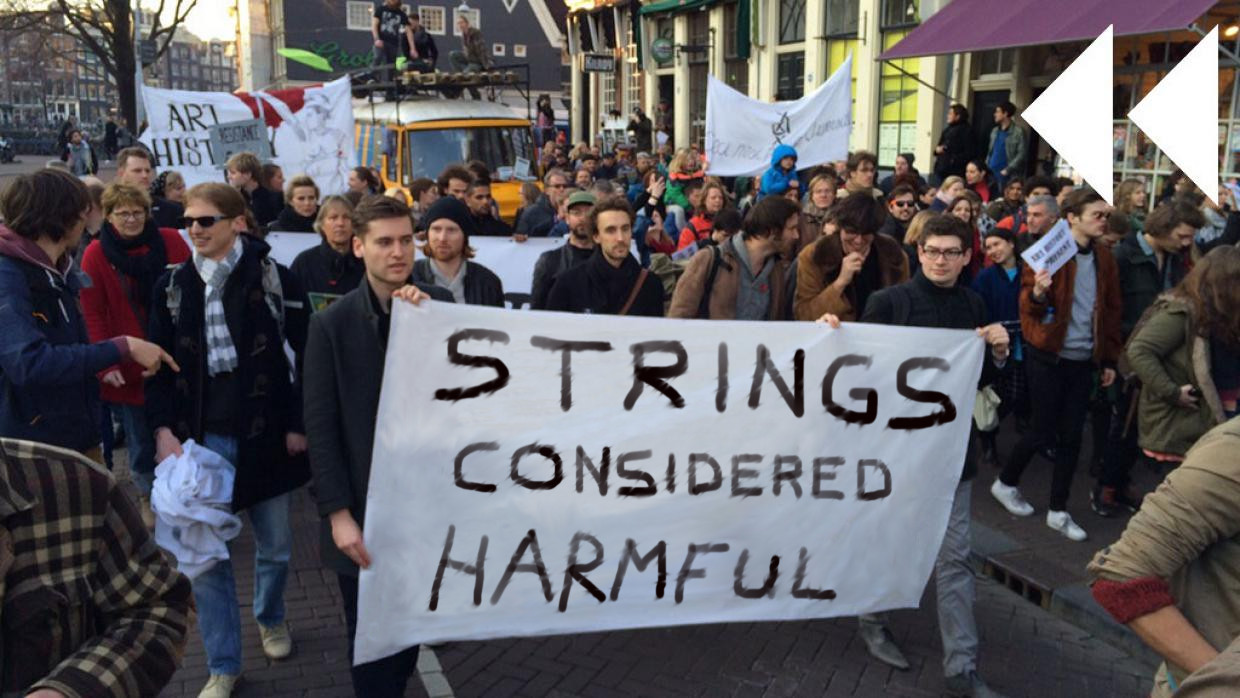 18